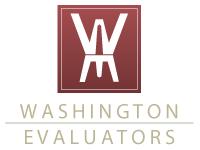 Sustaining an Evaluator Community of Practice
David J. Bernstein, Westat, Chair
Michael Hendricks, Evaluation Consultant
Kathryn Newcomer, The George Washington University
Mary Ann Scheirer, Scheirer Consulting
Valerie Jean Caracelli, U.S. Government Accountability Office
Brian L. Yoder, American Society for Engineering Education
+++ Current/former Washington Evaluator (WE) Board +++
+++ Washington Evaluator Members +++
+++ AEA Members and Conference Attendees +++
October 17, 2014, 1:45-3:15; Room 710, Colorado Convention Ctr.
Session Outline
Facilitator Introductions
Session Introduction
Reflections on an Evaluator Community of Practice: Washington Evaluators
Think Tank: Sustainable Practices for Maintaining Evaluation Communities
Sharing Learning
2
Washington Evaluators
Session Introduction
What does it take to establish and maintain an evaluation community of practice?
A Historical Example: Celebrating 30 Years of the Washington Evaluators
Exploring together: Sustainable practices that can support evaluators and the evaluation field.
3
Washington Evaluators
Celebrating 30 Years
Enjoy the Washington Evaluators 30th Anniversary slide show.
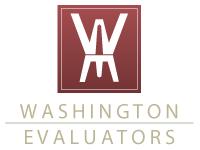 4
Washington Evaluators
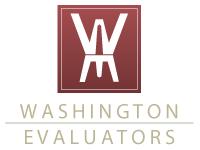 Washington Evaluators 30th Anniversary CelebrationOctober 1, 2014Cleveland Park Library
The WE Board:
Brian L. Yoder, President
David J. Bernstein, President-elect
Eric Abdullateef, Past-president
Nick Hart, Treasurer
Ann Emery, Secretary and Communications Committee Chair
Valerie Caracelli, Program Committee Chair
Robin Kelley, Membership Committee Chair
Celebrating 30 Years of WE
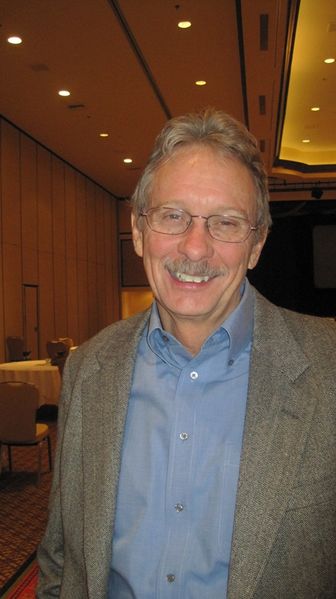 WE Founding Chair Mike Hendricks
6
Celebrating 30 Years of WE
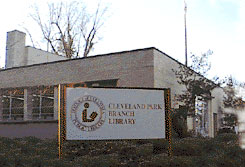 Location for the WE Organizing Meeting September 1984
and
30th Anniversary Celebration 2014
7
Celebrating 30 Years of WE
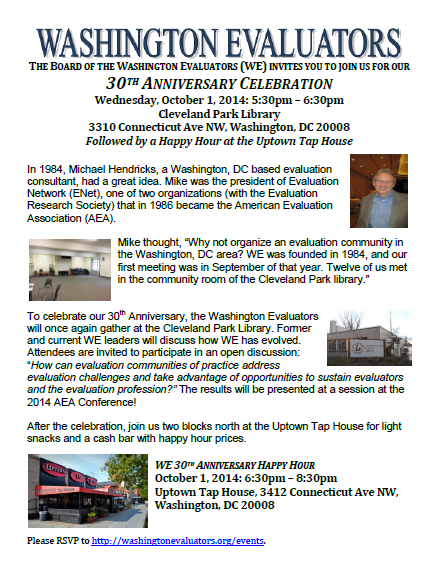 8
Celebrating 30 Years of WE
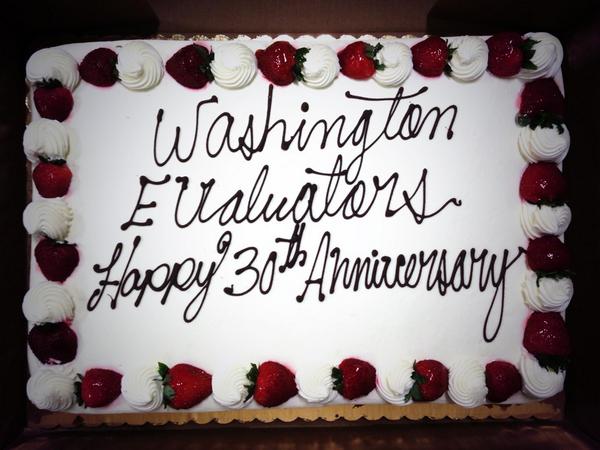 9
Celebrating 30 Years of WE
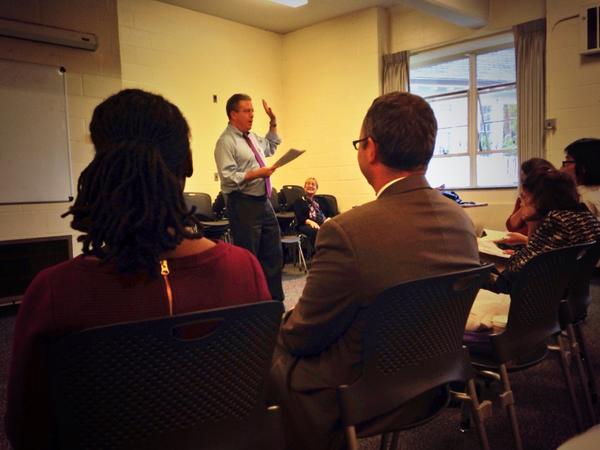 WE President-elect David Bernstein
10
Celebrating 30 Years of WE
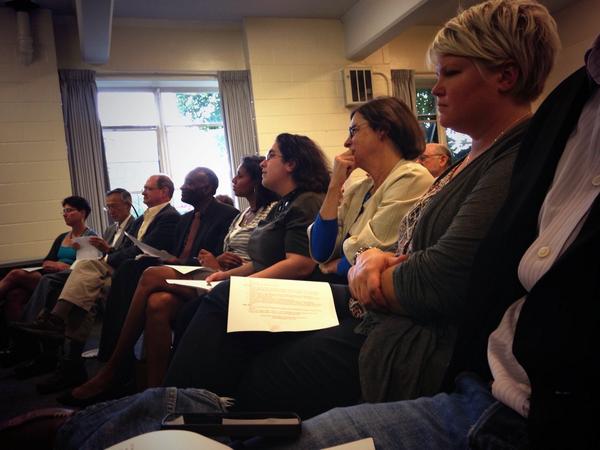 30th Anniversary Guests
11
Celebrating 30 Years of WE
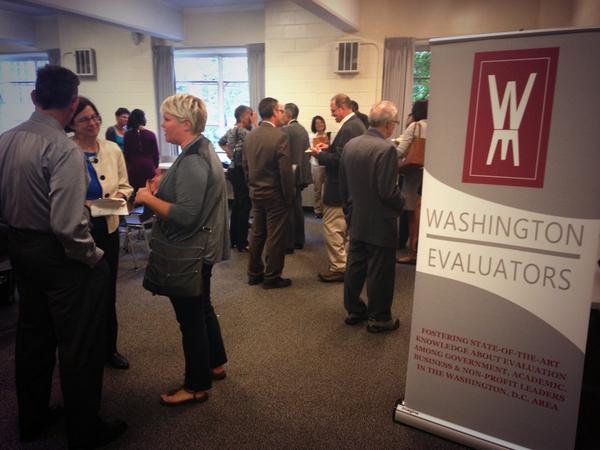 30th Anniversary Guests
12
Celebrating 30 Years of WE
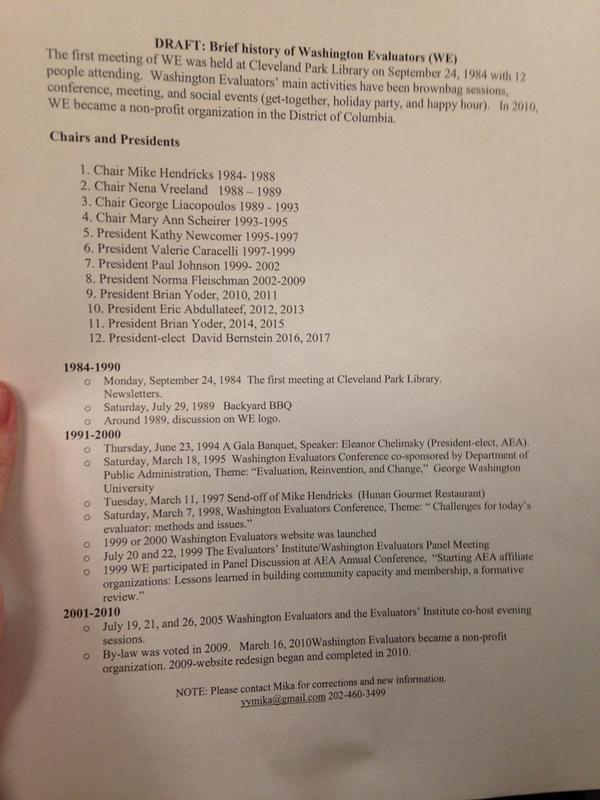 WE History
13
Celebrating 30 Years of WE
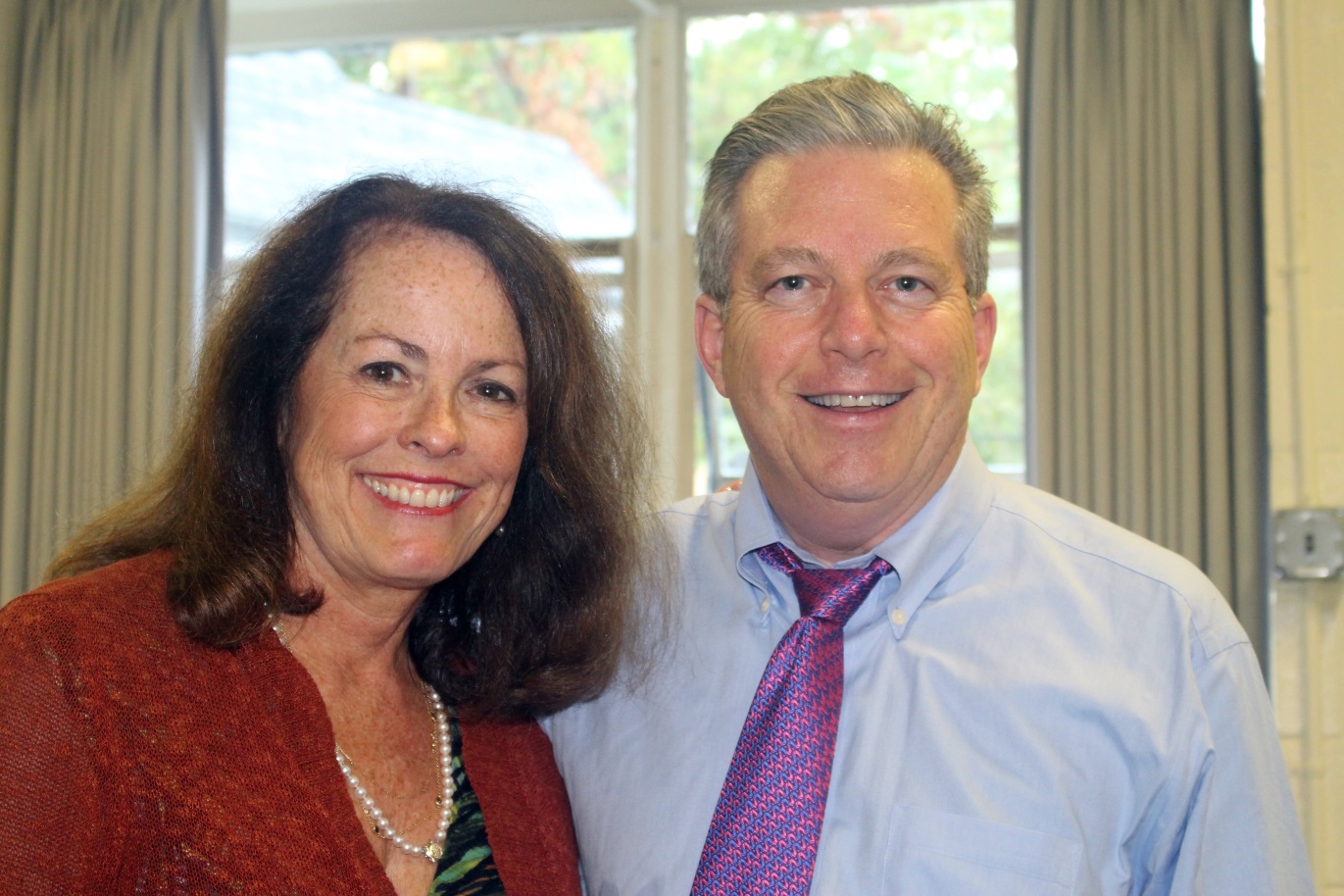 Former WE President Kathy Newcomer
and 
WE President-elect David Bernstein
14
Celebrating 30 Years of WE
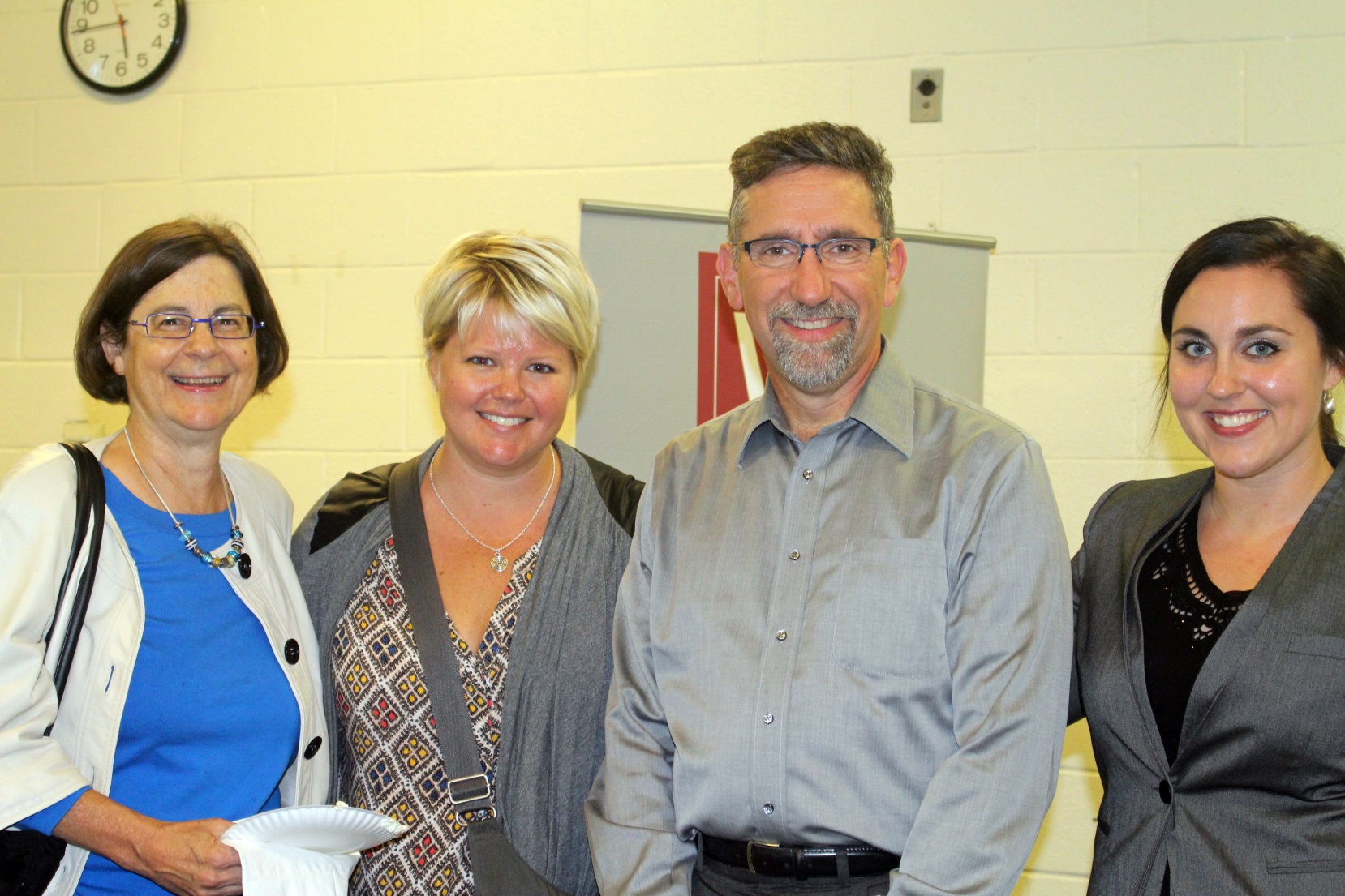 WE Secretary Ann Emery and Guests
15
Celebrating 30 Years of WE
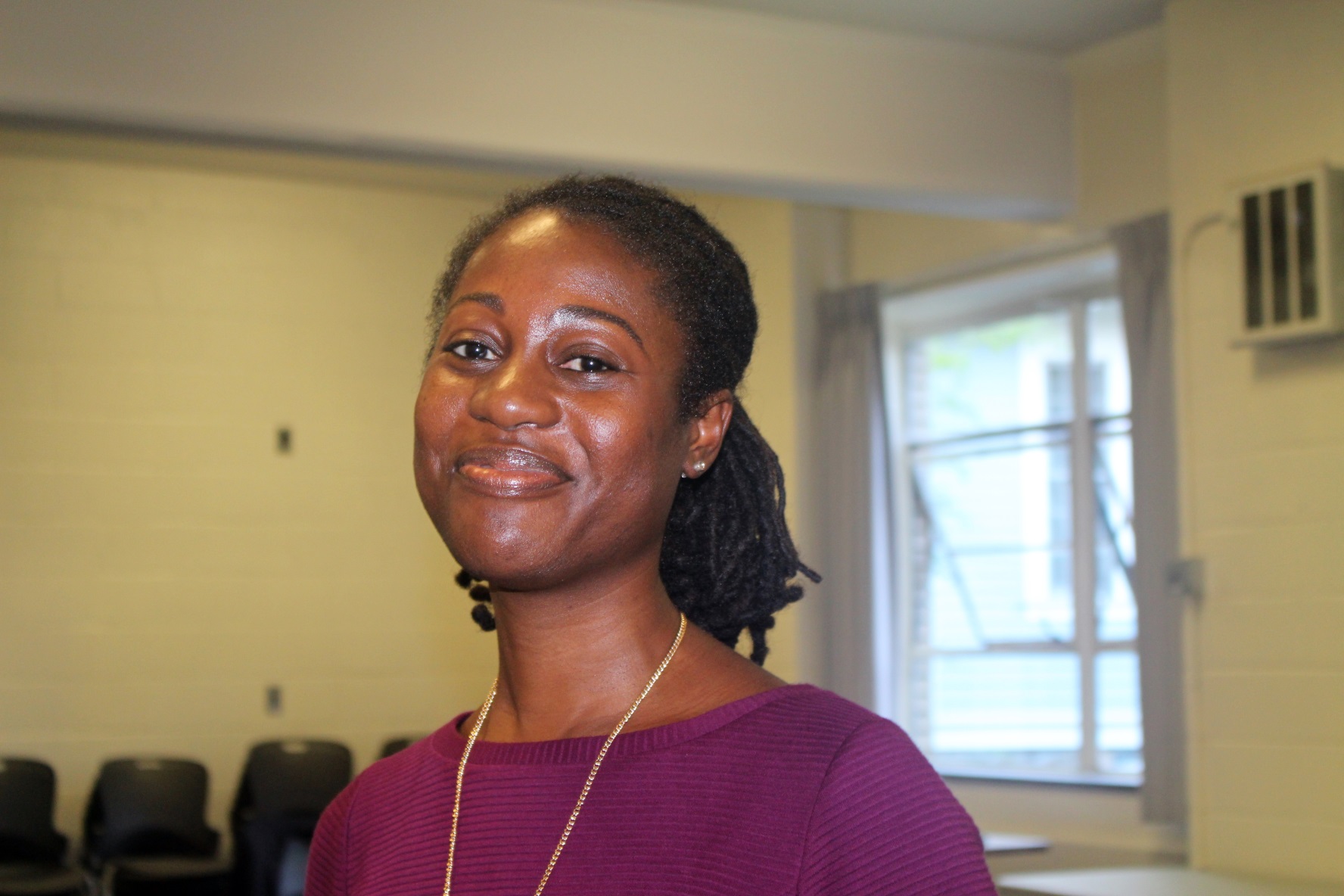 Neesa Dshoan Wilkerson
16
Celebrating 30 Years of WE
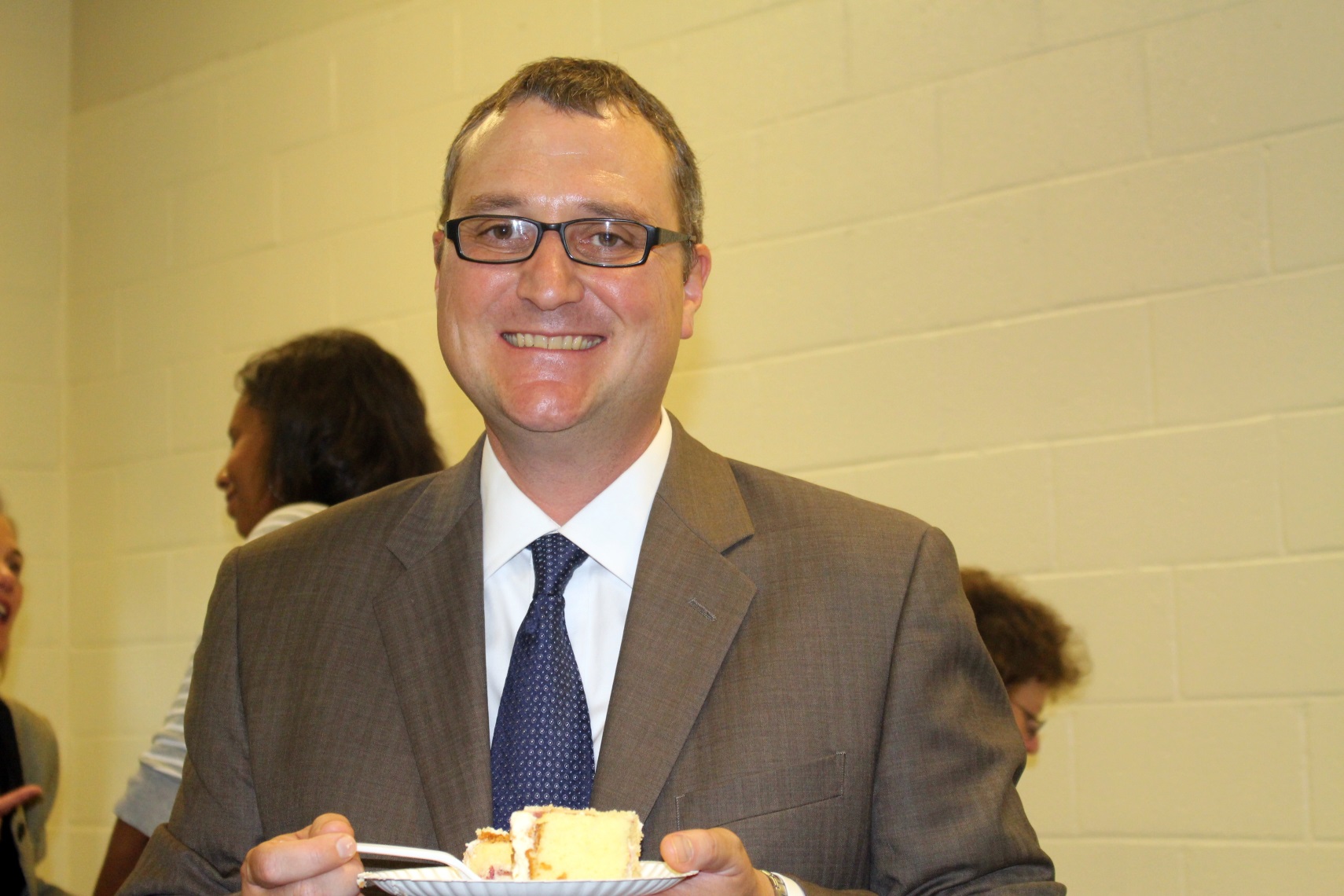 WE President Brian Yoder
17
Celebrating 30 Years of WE
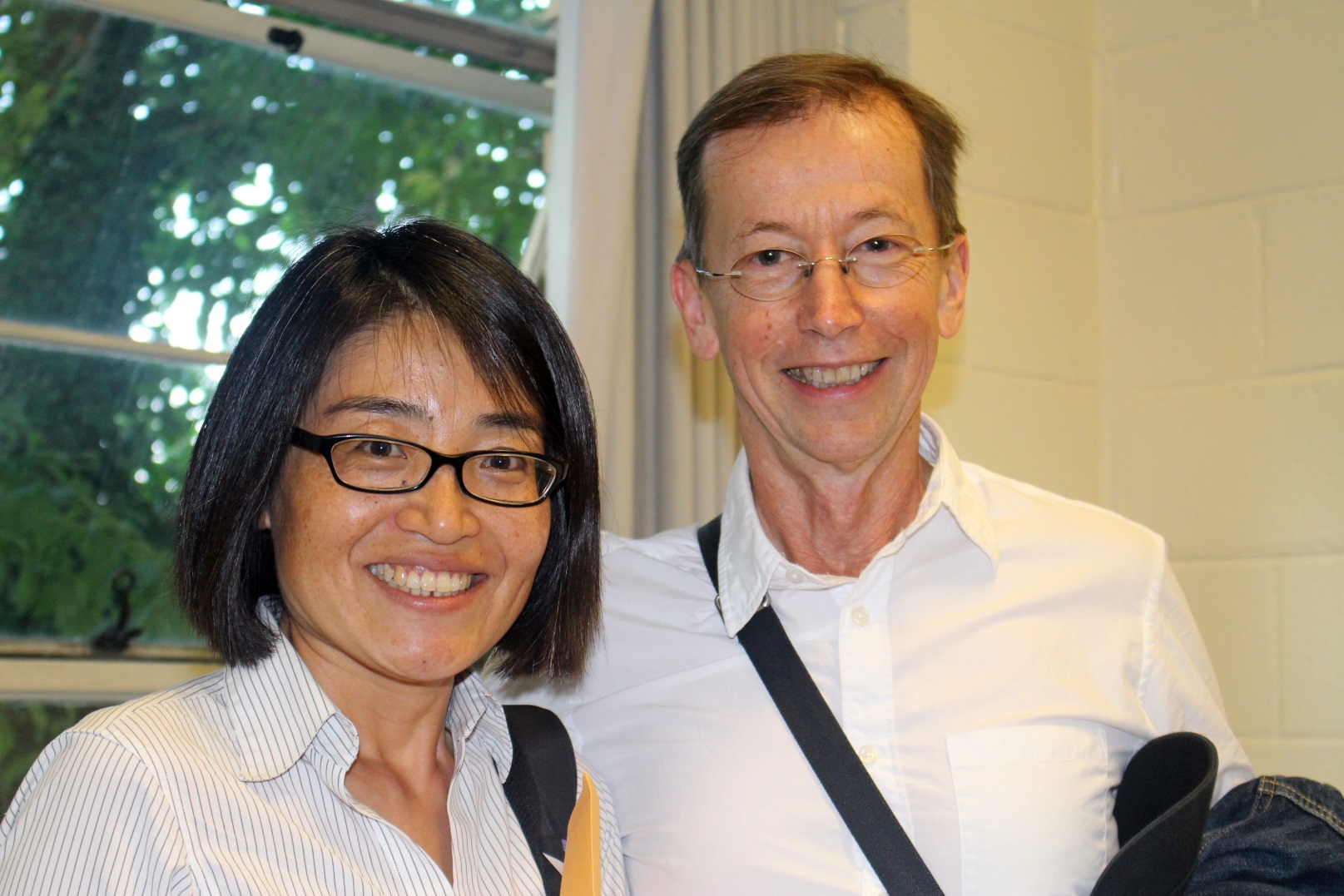 Mika Yamashita, WE Historian 
Former AEA Treasurer Brian Yates
18
Celebrating 30 Years of WE
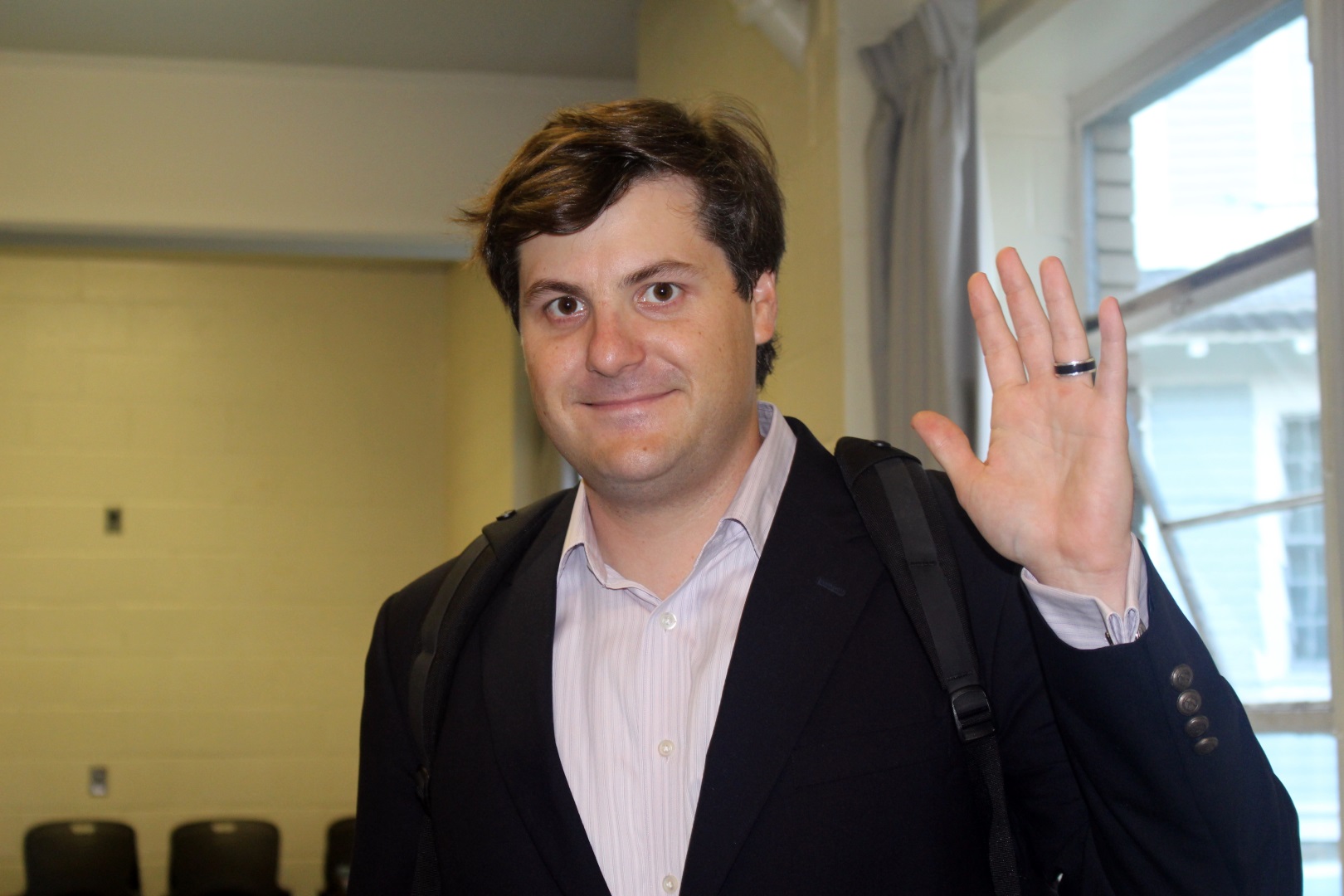 WE Guests Enjoying the Anniversary
19
Celebrating 30 Years of WE
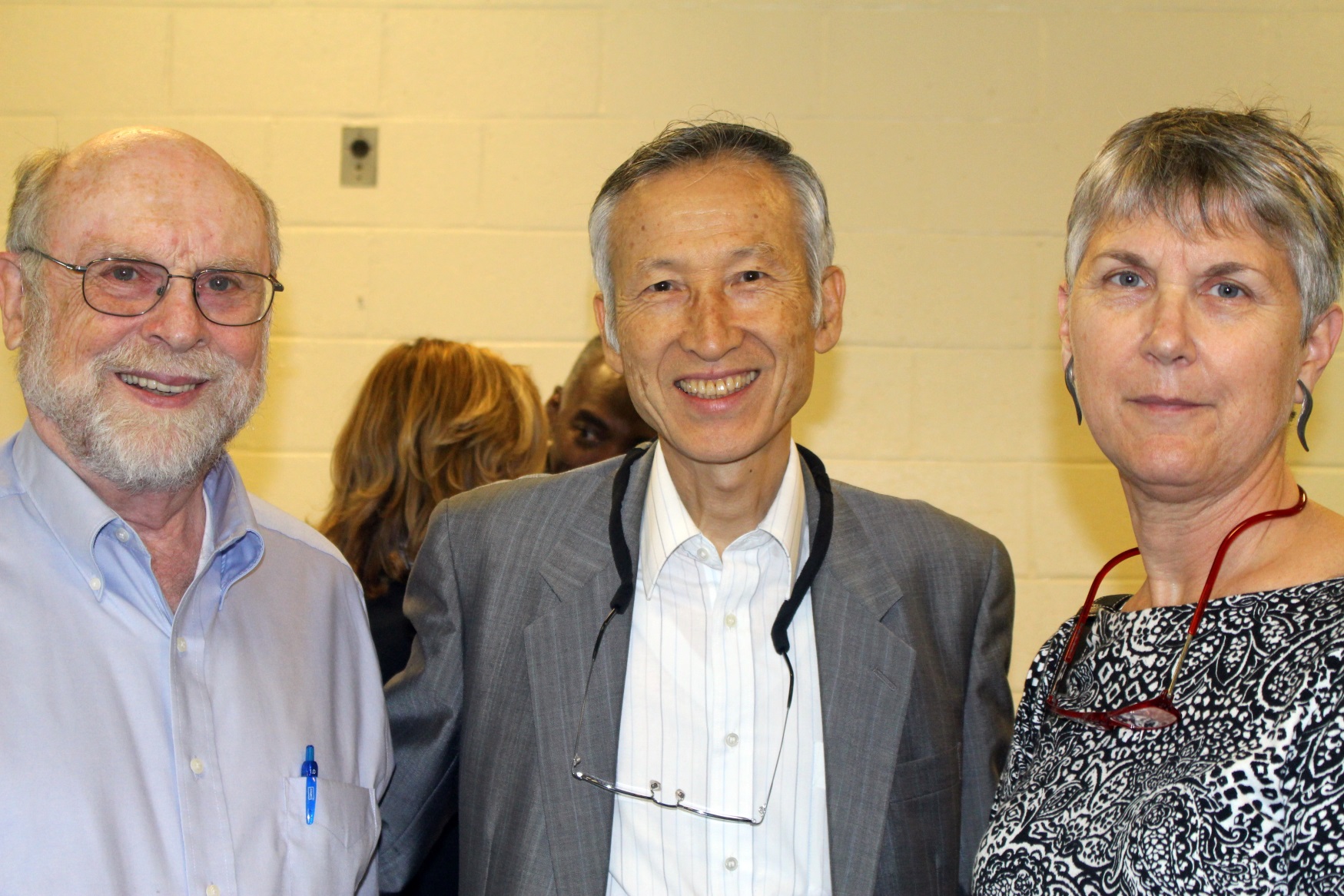 WE Guests Enjoying the Anniversary
20
Celebrating 30 Years of WE
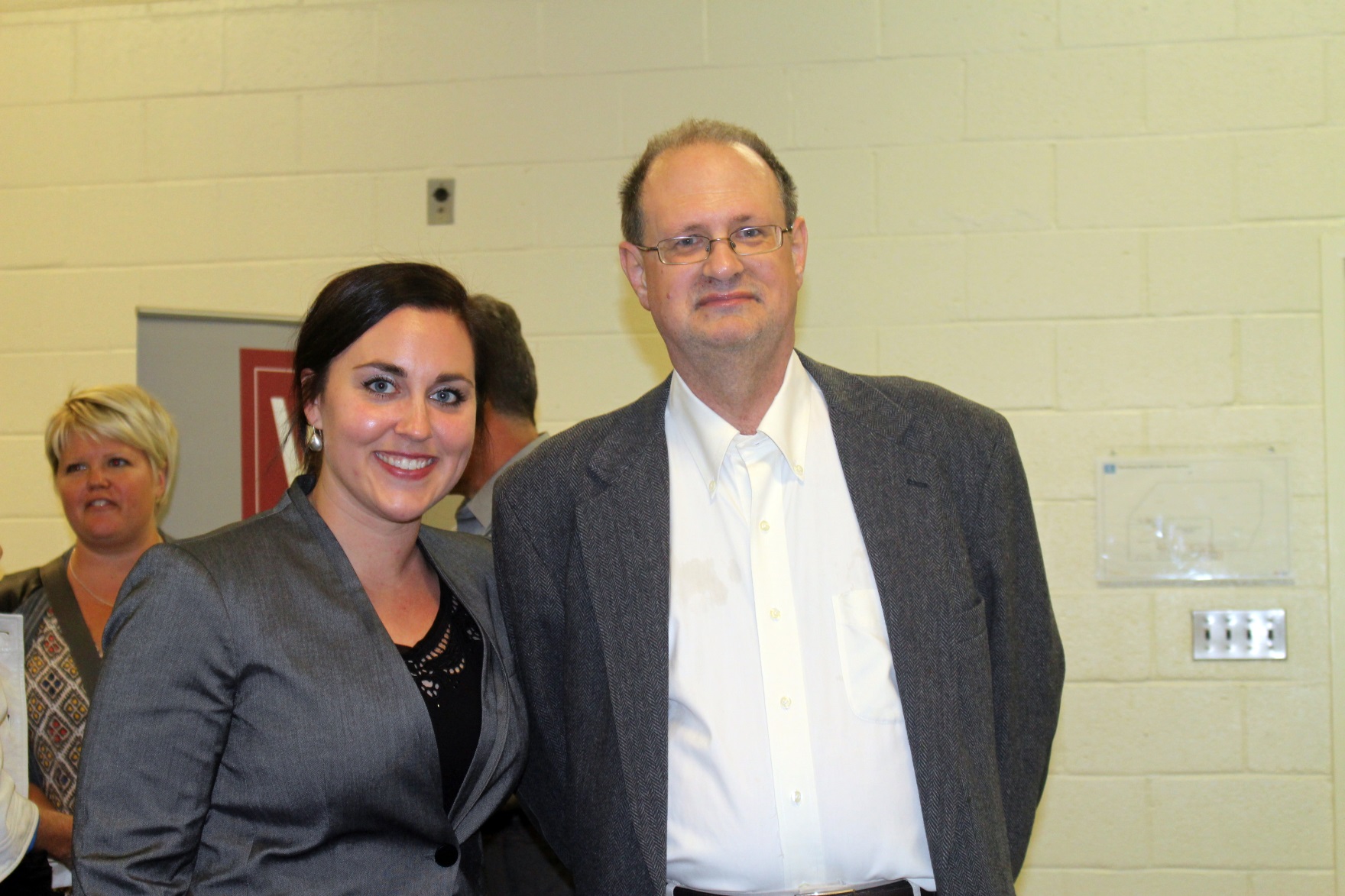 21
WE Secretary Ann Emery and Guest
Celebrating 30 Years of WE
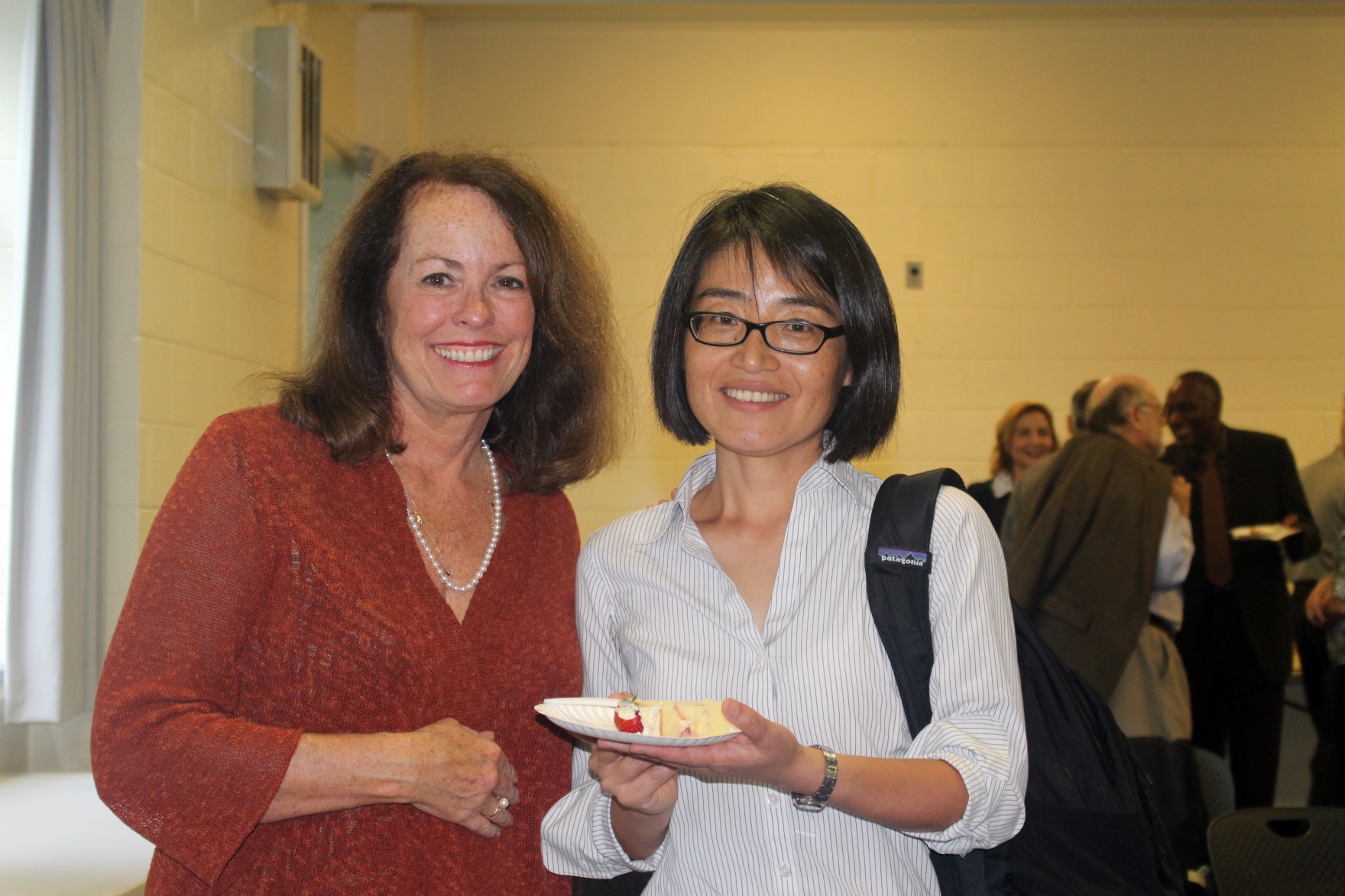 Kathy Newcomer and Mika Yamashita
22
Celebrating 30 Years of WE
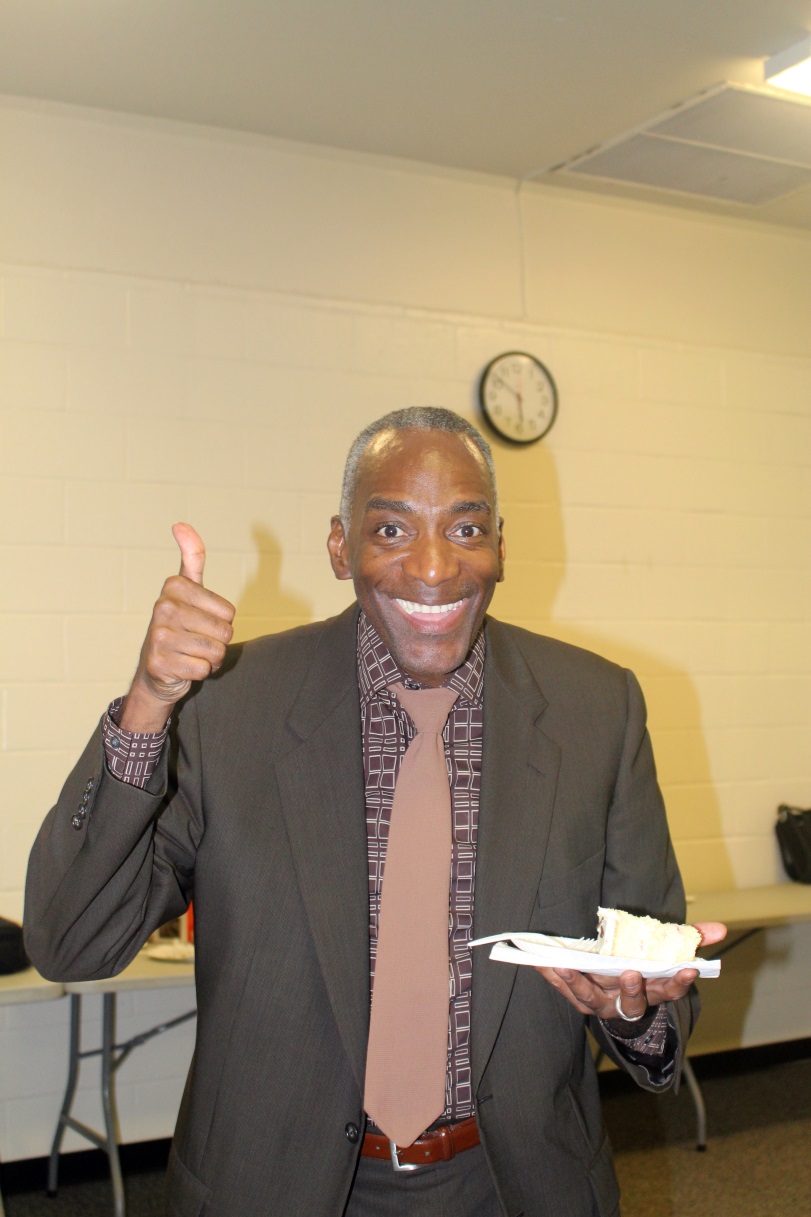 WE Past-president Eric Abdullateef
23
Celebrating 30 Years of WE
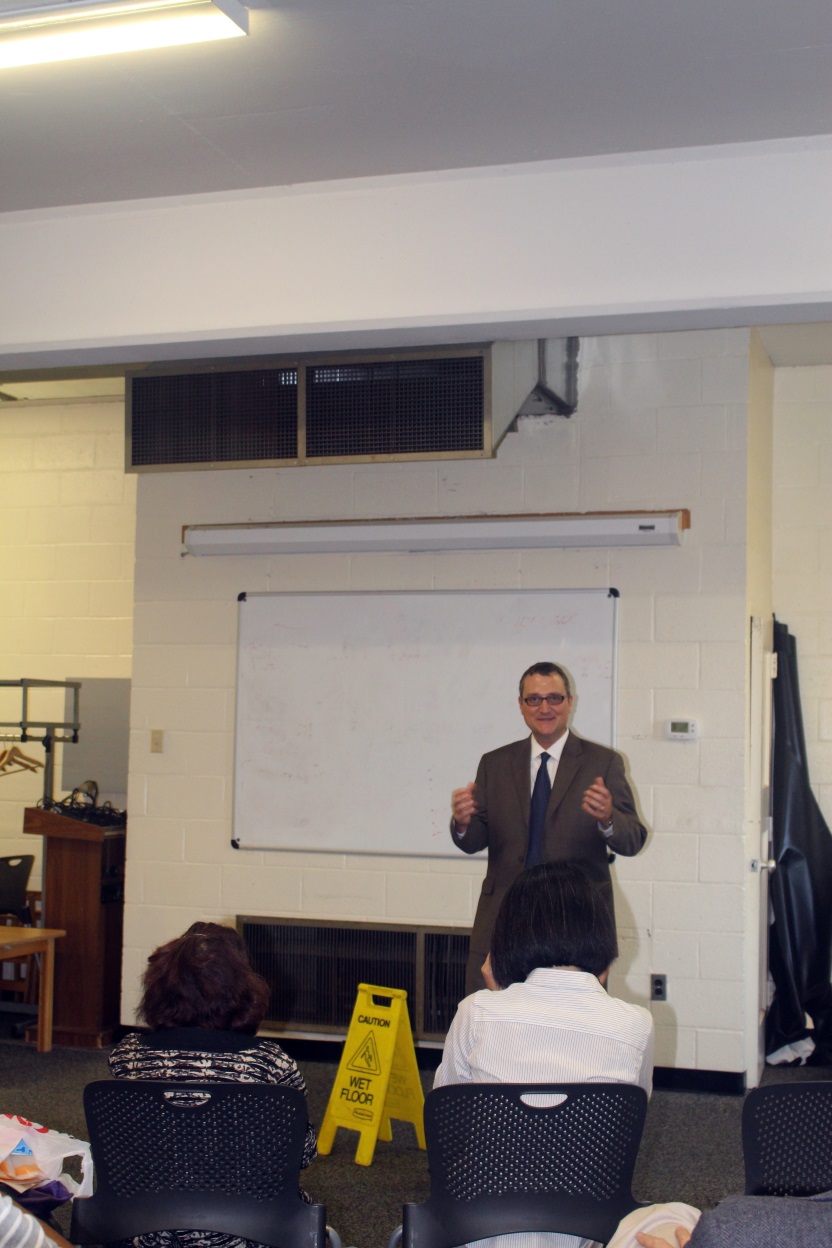 24
We President Brian Yoder
Celebrating 30 Years of WE
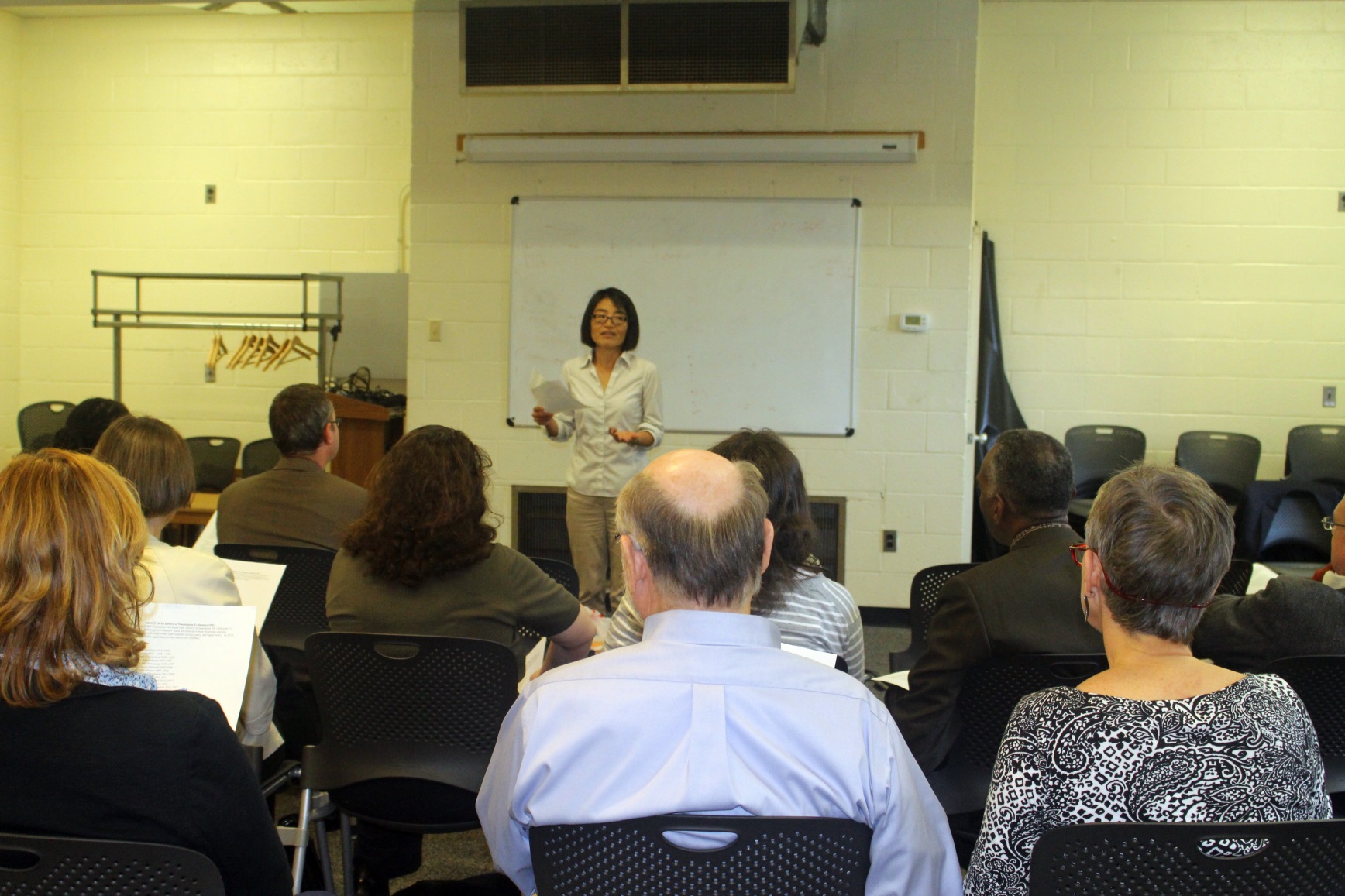 WE Historian Mika Yamashita
25
Celebrating 30 Years of WE
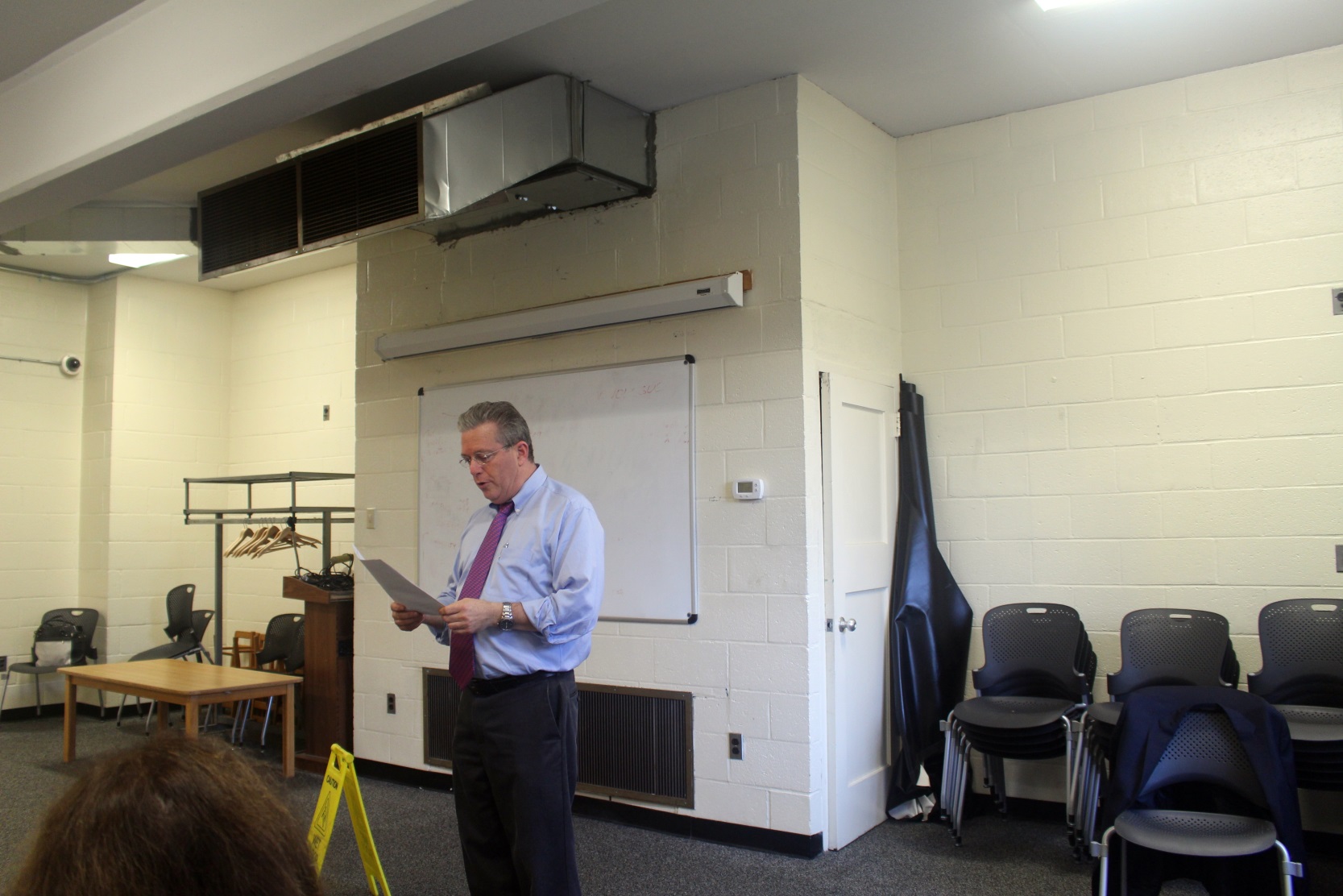 WE President-elect David Bernstein
26
Celebrating 30 Years of WE
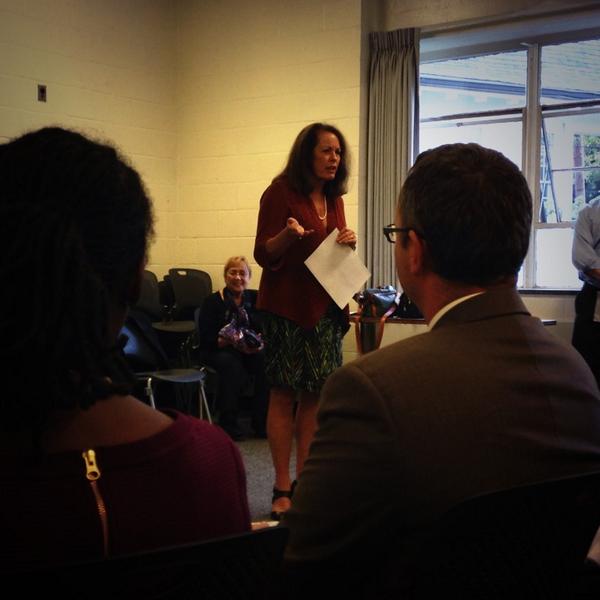 Former WE President Kathy Newcomer and Program Chair Val Caracelli
27
Celebrating 30 Years of WE
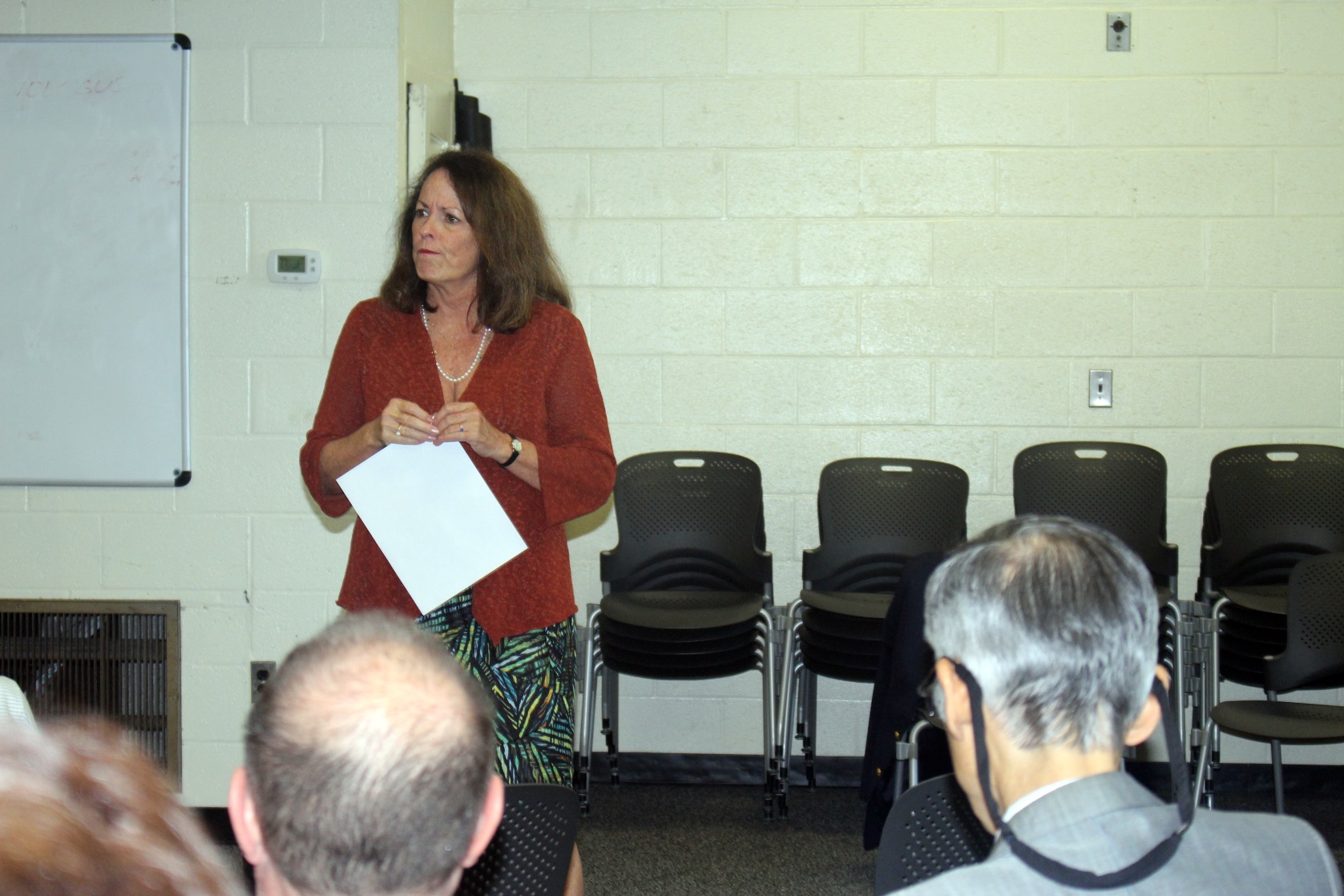 Former WE President Kathy Newcomer
28
Celebrating 30 Years of WE
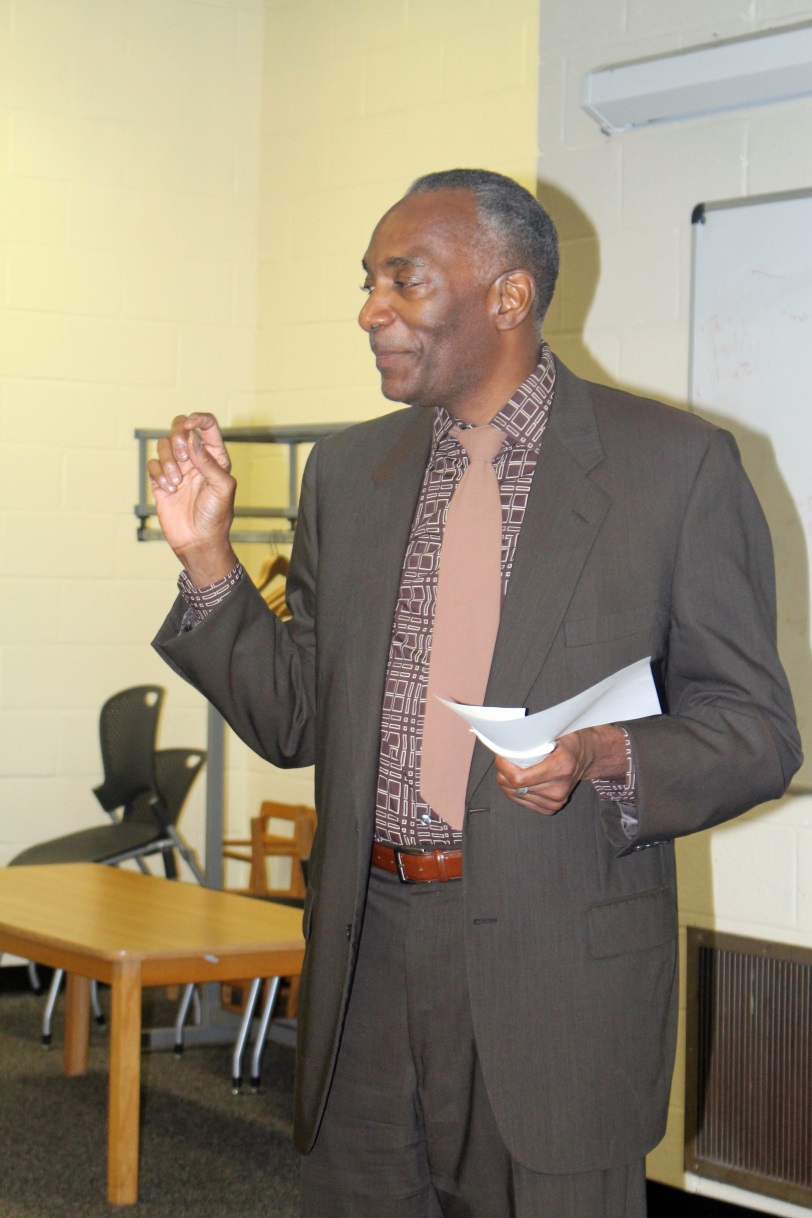 29
Celebrating 30 Years of WE
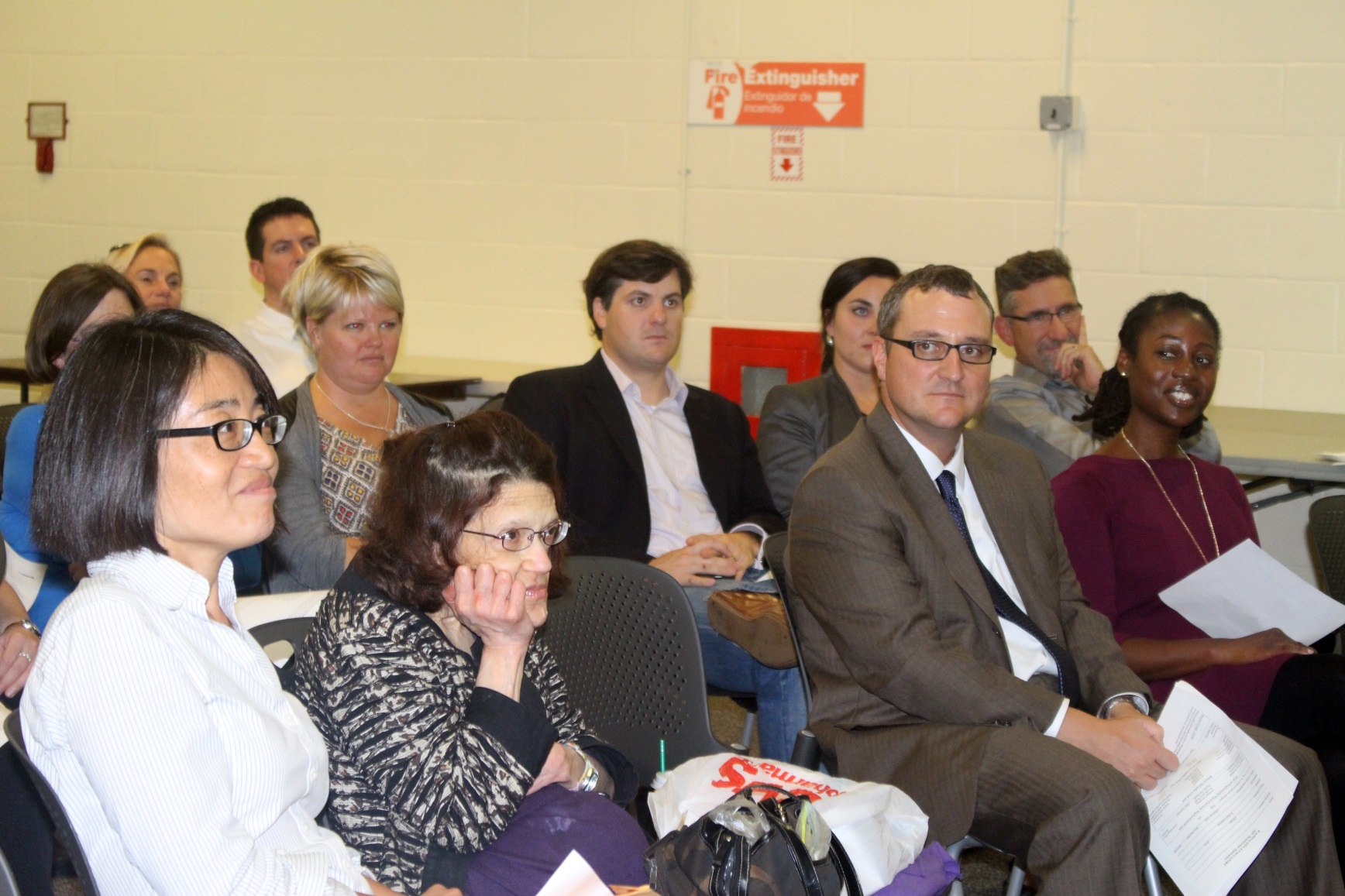 30
Celebrating 30 Years of WE
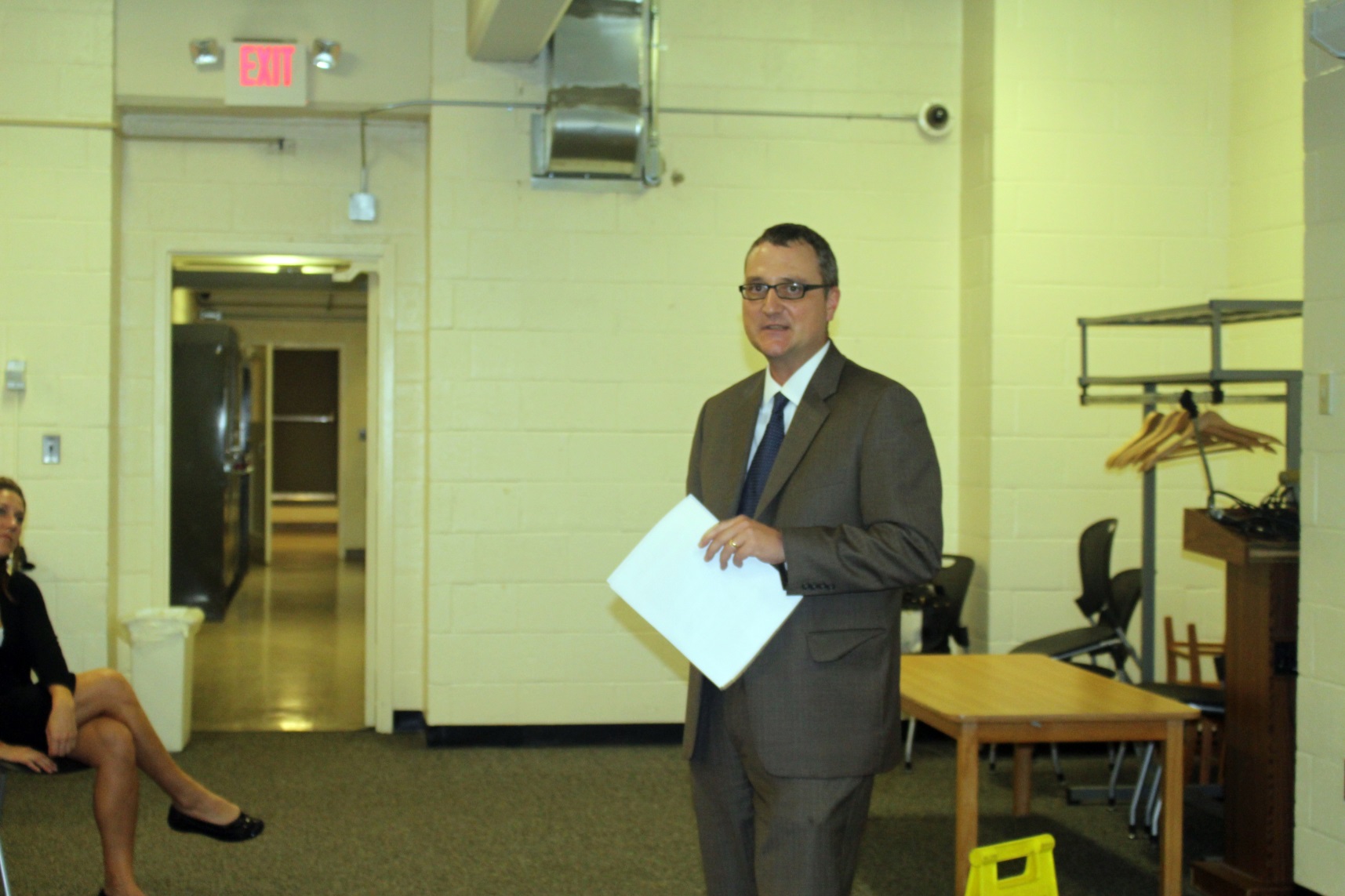 WE President Brian Yoder
31
Celebrating 30 Years of WE
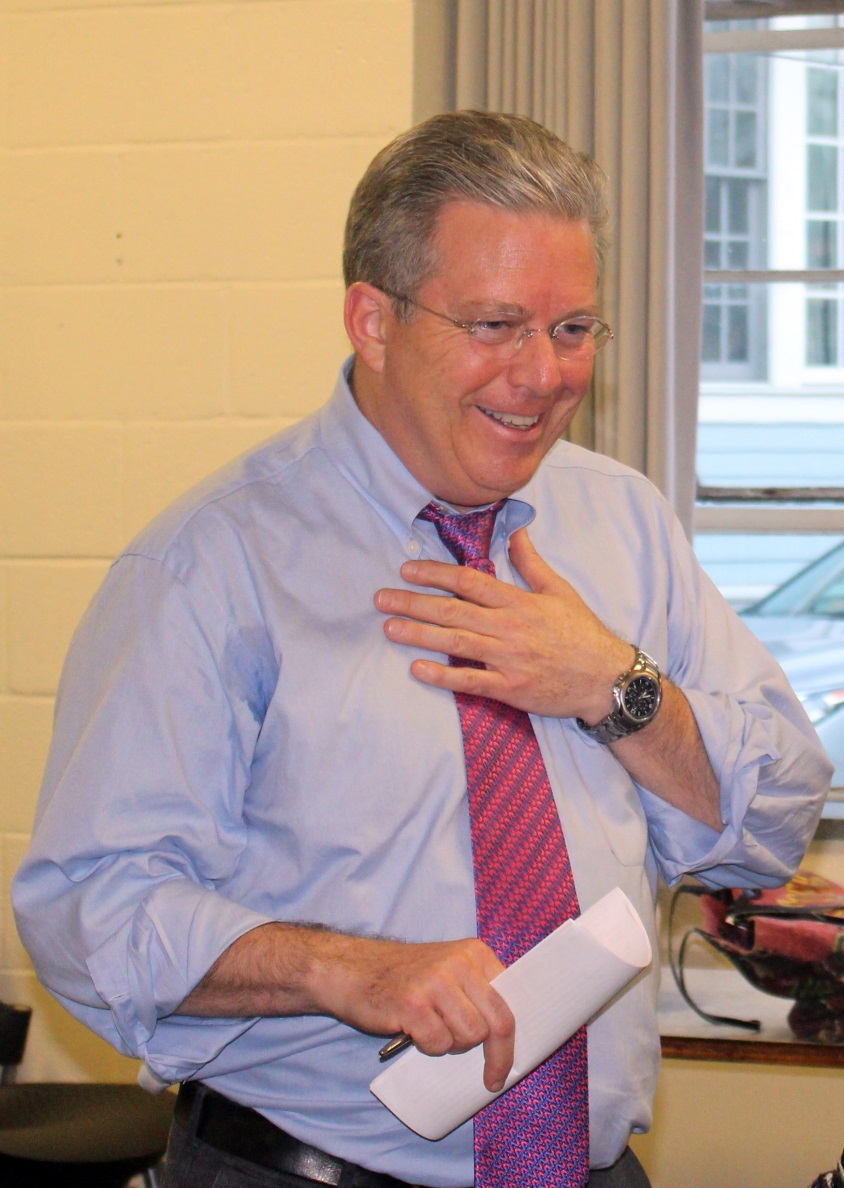 WE President-elect David Bernstein
32
Celebrating 30 Years of WE
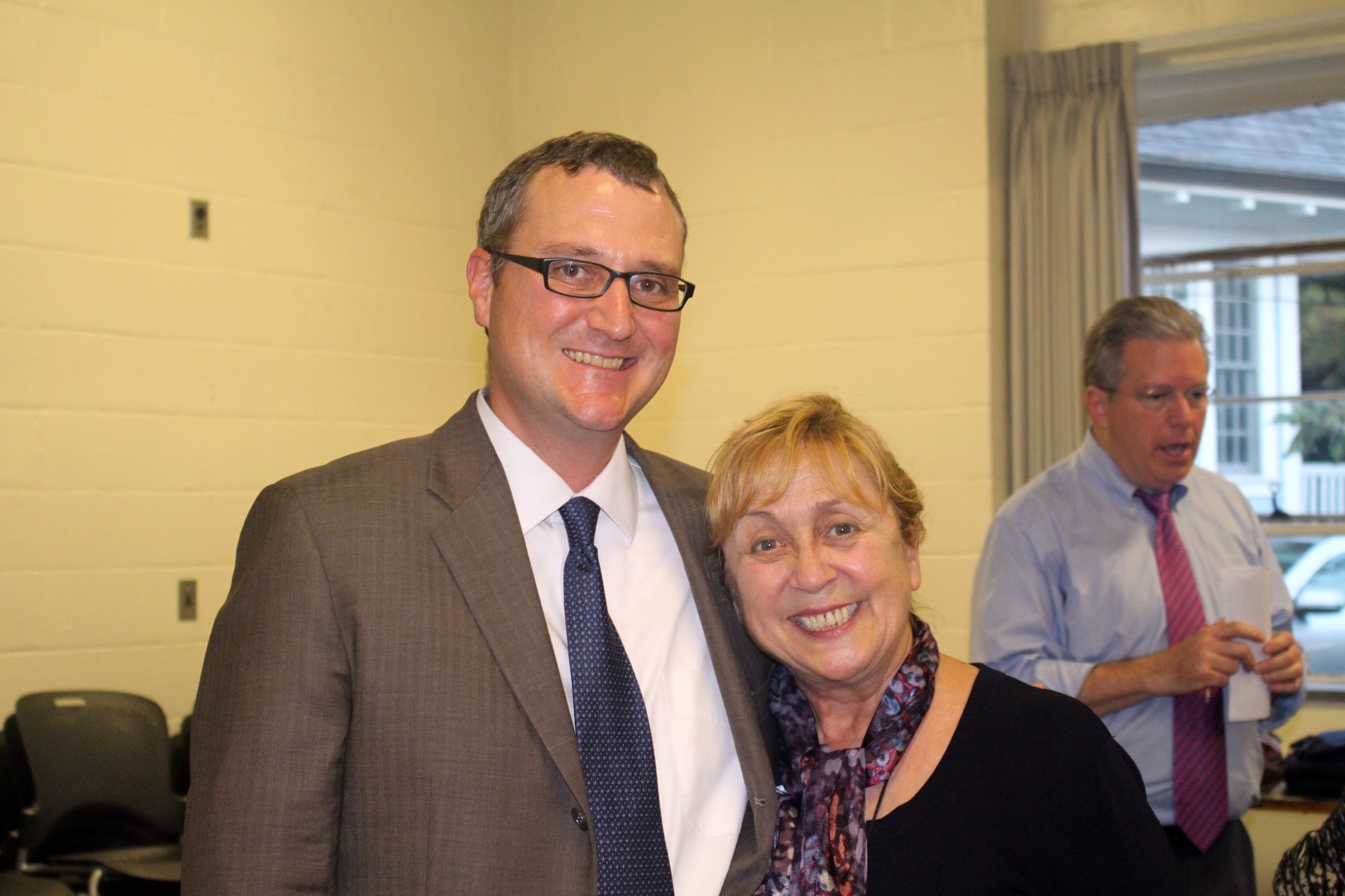 Brian Yoder and WE Program Chair Val Caracelli
33
Celebrating 30 Years of WE
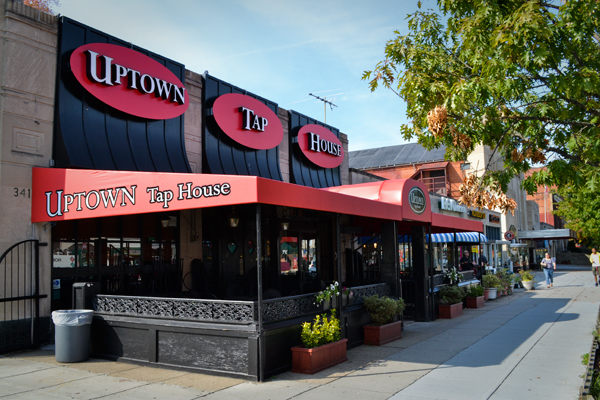 Time to Celebrate
30th Anniversary Happy Hour
at the Uptown Tap House
34
Celebrating 30 Years of WE
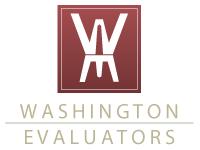 35
Celebrating 30 Years of WE
Photo Credits:
Valerie Caracelli
Ann Emery
David J. Bernstein
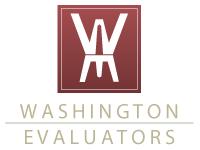 36
Contact Information
Washington Evaluators
www.washingtonevaluators.com
Twitter: @washeval
LinkedIn: Search for Washington Evaluators on LinkedIn
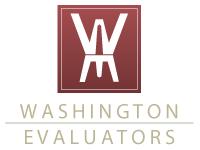 37
WE Member Input on Communities of Practice
Networking and Social Activities
Activities that foster personal connections.
“Speed-dating” format to share ideas on topical subjects.

Evaluation-related Resources and Guidance
Website with standardized definitions and resources.
Guidance for evaluators, such as affiliate-area resources.
Case clinics to provide in-depth focus on evaluation issues.
Searchable member directory with interests, tools, etc. (WE has one, but members don’t always complete provide information).

Mentoring and Peer Support
Buddy system to pair evaluators by their interests.
Ways of integrating those new to the evaluation community (see mentoring).
38
Washington Evaluators
Think Tank Format
Per AEA, a think tank is a 90-minute session focusing on 1 issue/question.
Small Group Discussion: 20 Minutes.
Reconvene to share enhanced understanding through discussion facilitated by Chairperson: 20 Minutes.
	(Concise, Specific, Operational Ideas)
Wrapping Up/Next Steps: 5 Minutes
39
Washington Evaluators
Think Tank Questions
How can evaluation communities of practice take advantage of opportunities and address challenges to sustain evaluators and the evaluation profession?
What are the opportunities?
What are the challenges?
What practices sustain evaluators?
What practices sustain the evaluation profession?
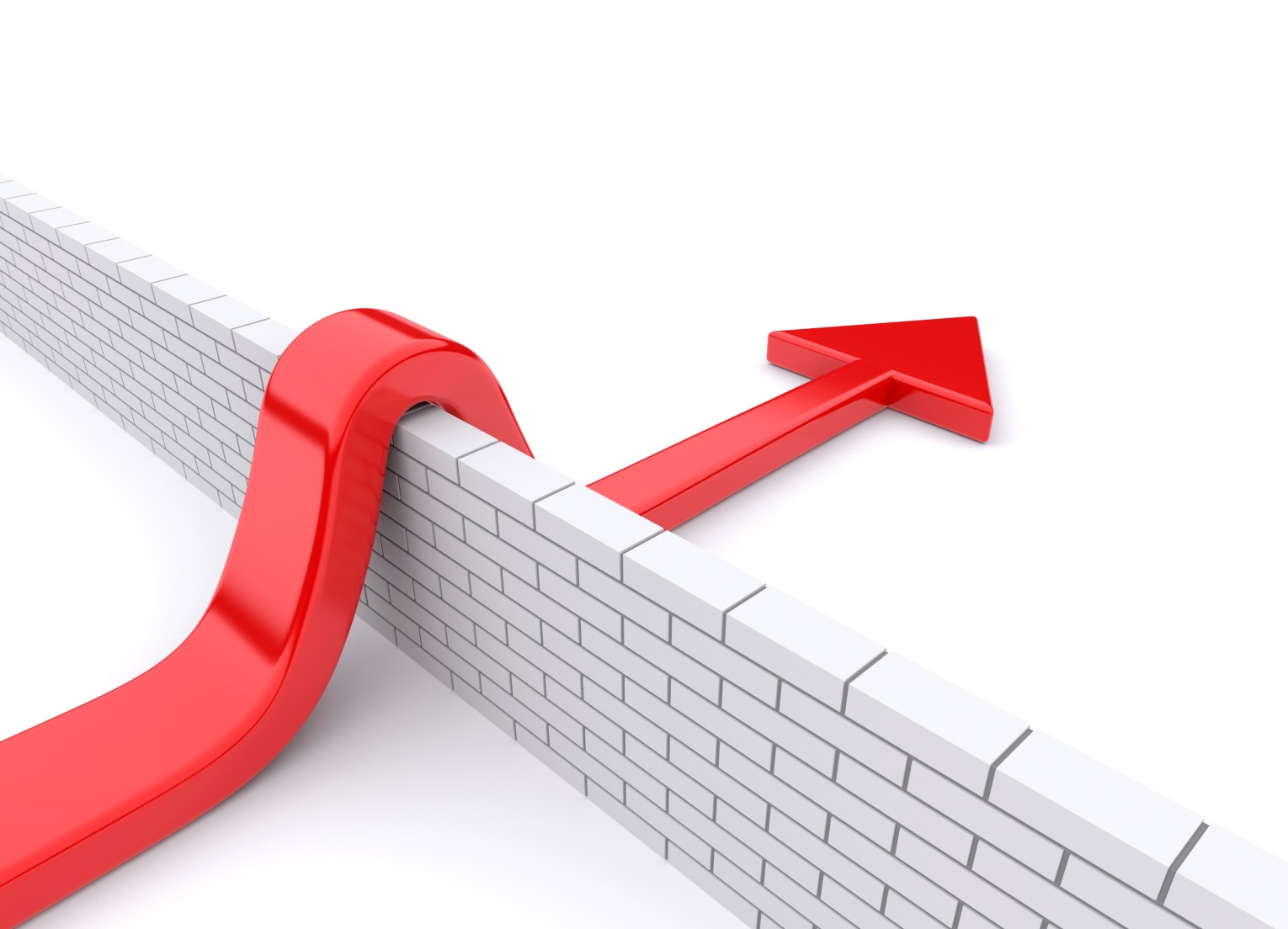 Sustainable progress.
Operational ideas for AEA affiliates.
Support for evaluators and the profession.
Washington Evaluators
40
Contact Information
Washington Evaluators
www.washingtonevaluators.org
Twitter: @washeval
LinkedIn: Search for Washington Evaluators on LinkedIn
AEA’s Local Affiliates Collaborative: http://www.lacaea.org/
41
Washington Evaluators